Exploring open education pedagogy in research methods classrooms: diversifying methods
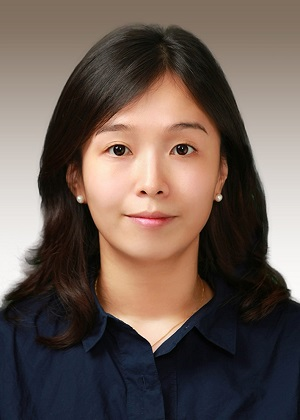 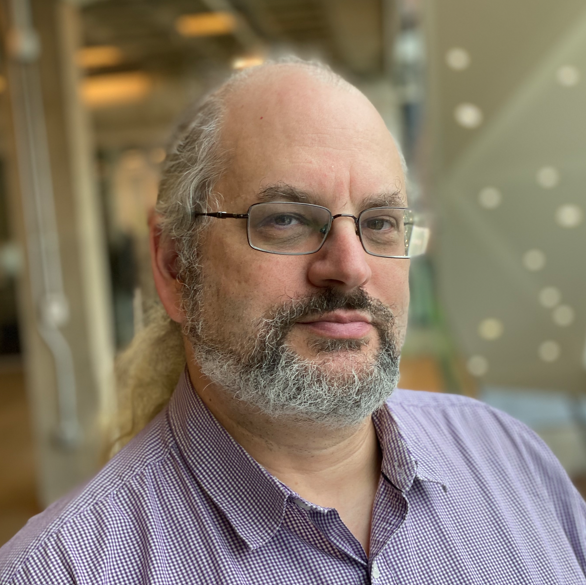 Ñusta Carranza Ko (nko@ubalt.edu) 
Associate Professor of Global Affairs and Human Security, University of Baltimore

Michael Shochet (mshochet@ubalt.edu)
Interim Dean of the Library, University of Baltimore
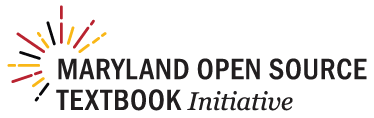 Cultivating Agency through Open Educational Practices
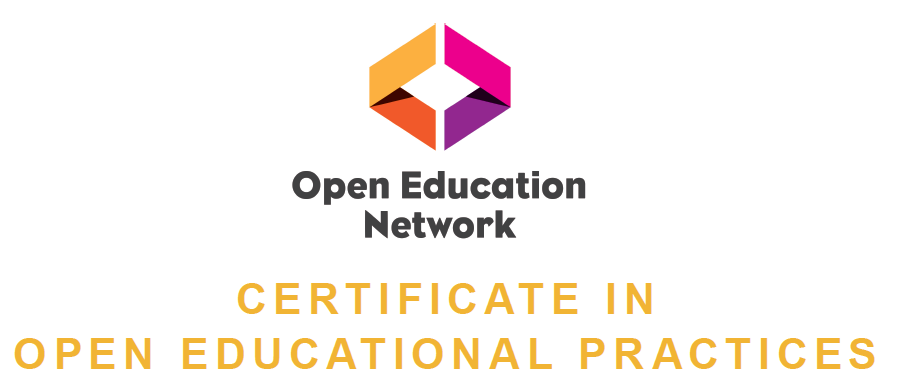 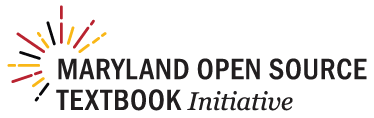 Cultivating Agency through Open Educational Practices
Open Educational Pedagogy (OEP)
Leveraging aspects of OER for “renewable” assignments
Student created content 
Students retain rights to content
Exists outside of the classroom
Open Educational Resources (OER)

Reuse Revise 
Remix 
Redistribute 
Retain
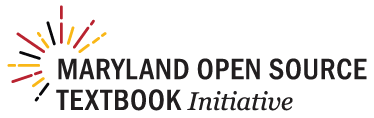 Clinton-Lisell, V. (2021). Open Pedagogy: A systematic review of empirical findings. Journal of Learning for Development - JL4D. 8(2): 255-268.
Cultivating Agency through Open Educational Practices
OEP for Social Justice
Representational Justice 

Allows “marginalised people and groups to speak for themselves,” 

“Co-construction of OER texts and resources about learners of colour by learners of colour, about women’s experiences by women, about gay experiences by gay identifying people. Facilitation to ensure quiet and minority views have equal air-time in open online discussions”
Recognitive Justice

Examples and pictures represent diverse people. All students can see themselves in the texts.  Gives credence to a diverse array of experiences.
Redistributive Justice

Free resources, allows for greater access
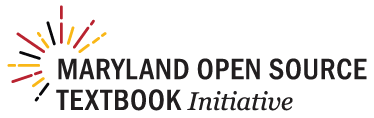 Lambert, S. R. (2018). Changing our (Dis)Course: A Distinctive Social Justice Aligned Definition of Open Education. Journal of Learning for Development, 5(3), 225-244.
Cultivating Agency through Open Educational Practices
Contribution of Knowledge Assignment
Description

Write about a research method or way of knowing not covered in the textbook and used by a community of which you are a member.
OEP Elements/ Renewable Assignment
Assembled into supplemental text to be used and expanded upon in future iterations of the class.
Students retain ownership and decide upon copyright license
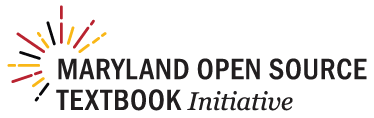 Exploring Open Educational Pedagogy
Cultivating Agency through Open Educational Practices
Context
Student Body

Primarily Black Institution
Commuter School
Average Age: 27
Class Modality
Asynchronous
Online
Voicethread
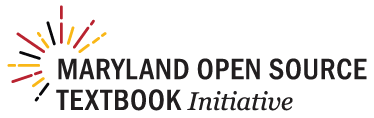 Exploring Open Educational Pedagogy
Cultivating Agency through Open Educational Practices
Promoting Diversity and Engagement
Countering “’stereotype threat”
Valuing prior knowledge of students from diverse backgrounds
Valuing a diverse set of approaches
Student ownership of their learning
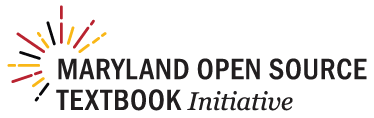 Exploring Open Educational Pedagogy
Cultivating Agency through Open Educational Practices
Student Reaction
Lots of questions about the nature of the assignment
Idea of content being made public and used in other classes
Generated enthusiasm (anecdotally)
Student concern about quality
Enthusiasm about ownership
not universal agreement on licensing
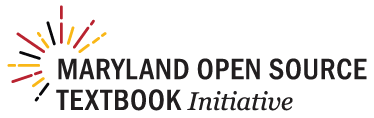 Exploring Open Educational Pedagogy
Cultivating Agency through Open Educational Practices
Student Work
Themes

 Diaspora communities maintaining sense of     oidentity 
 Identifying with work and lifestyle communities 
 Embrace of social media for storytelling
Ways of Knowing

Personal Interviews
Ethnography
Community based research networks
Storytelling
Music
Work songs: rhythm of task
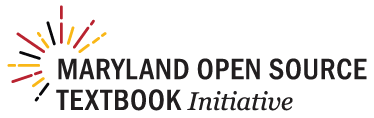 Exploring Open Educational Pedagogy
Cultivating Agency through Open Educational Practices
Next steps and challenges
Students working together
Peer review
 Balance with meeting learning objectives
 How to measure student learning
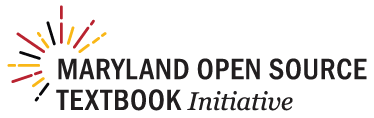 Exploring Open Educational Pedagogy
Cultivating Agency through Open Educational Practices